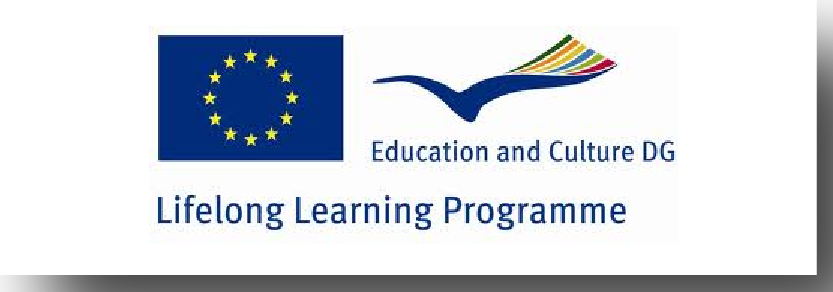 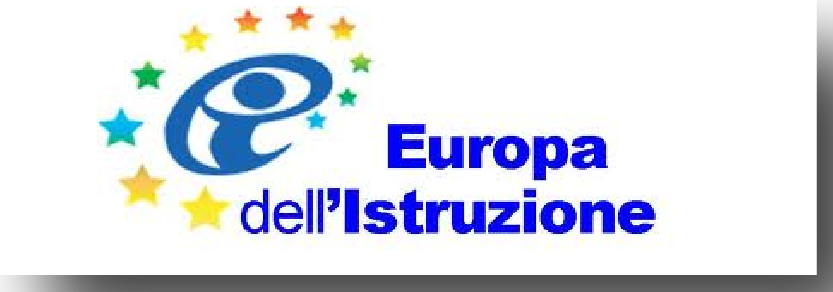 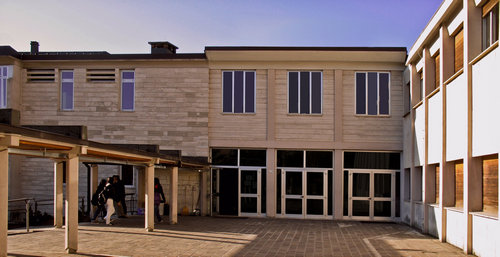 USR-ER  - BOLOGNA 
17 ottobre 2013
NANOYOU 
ISIS Cavazzi - Pavullo (Mo)
lisottiannamaria@gmail.com
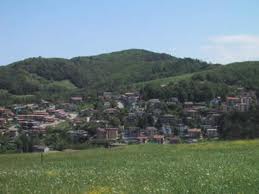 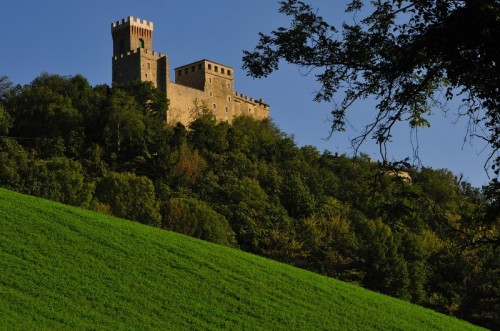 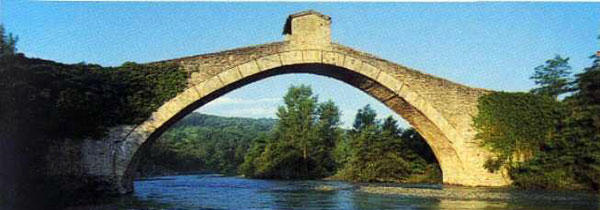 Progetto sulla divulgazione e la comunicazione delle   Nanoscienze 
 e Nanotecnologie nelle scuole (NANO for YOUth)
www.nanoyou.eu
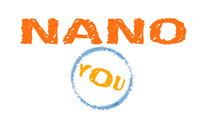 Il Progetto NANOYOU
Caratteristiche
 
    Fasce 11-13/ 14-18

  Finanziato dalla Commissione  Europea
       (7° Prog. Quadro)

 Sforzo collaborativo congiunto di  diverse    Istituzioni    Europee: European Schoolnet, centri di ricerca,
      science centre  + ORT Israele

  Biennale:  2009-2011     Nanochannel

  48 scuole pilota in tutta l’ UE con ricaduta a  cascata
Obiettivi   

  Materiali e risorse didattiche  APERTO

 Solida base scientifica  + (ELSA)  
      cittadini responsabili - decisioni informate

Dialogo tra cittadini, educatori e scienziati 
      differenti prospettive, fiducia

Promuovere l'accettazione da parte della società  
 
Incoraggiare  vocazioni scientifiche
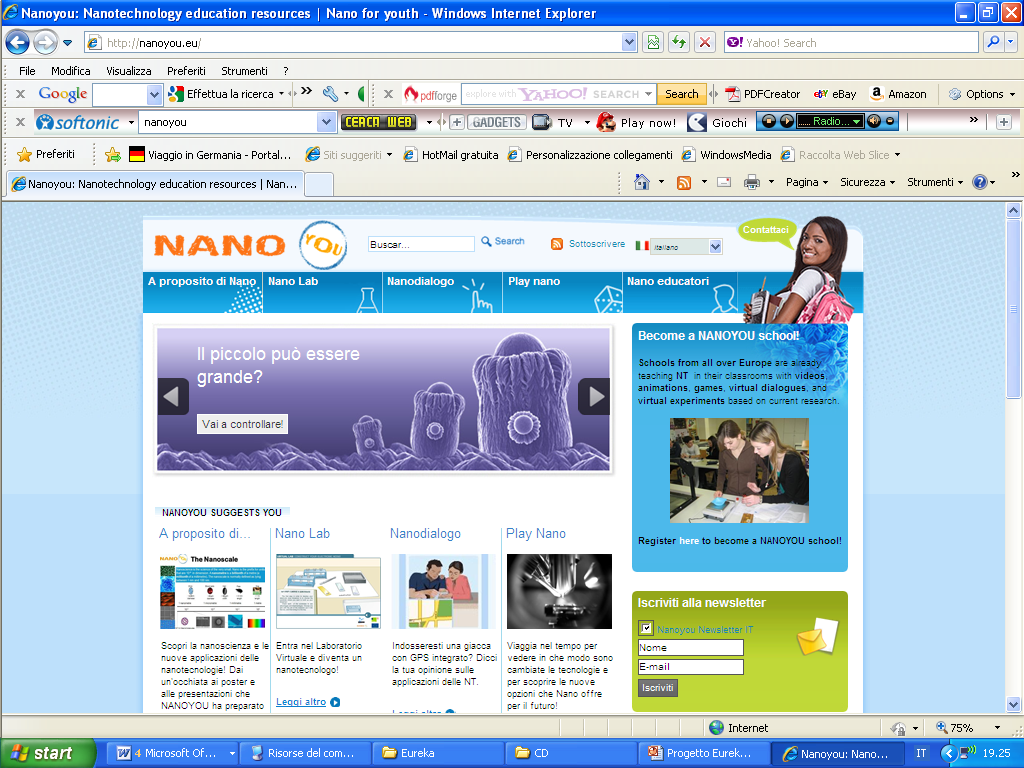 Le  attività di laboratorio
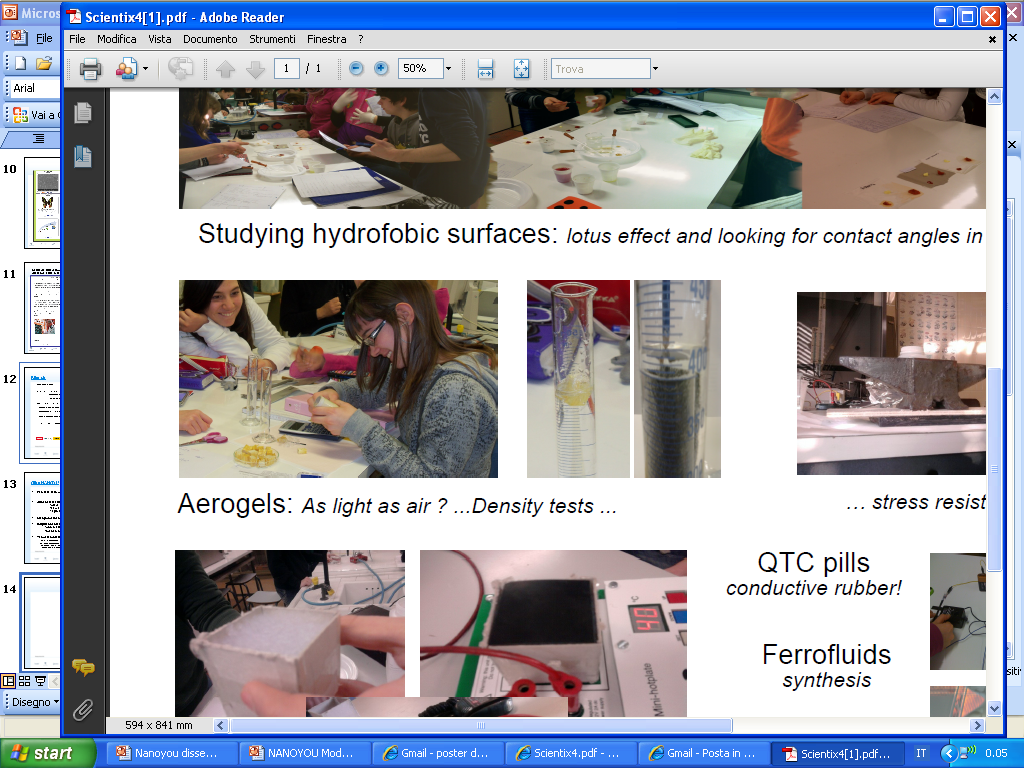 Video, poster, link
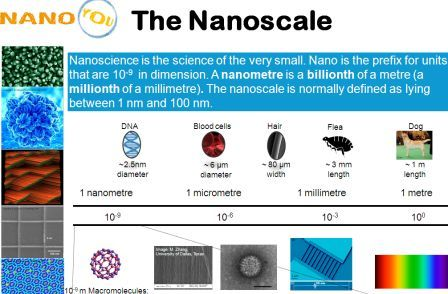 Fornisce  risorse e materiali   
 Creative Commons License Sharealike
www.nanoyou.eu
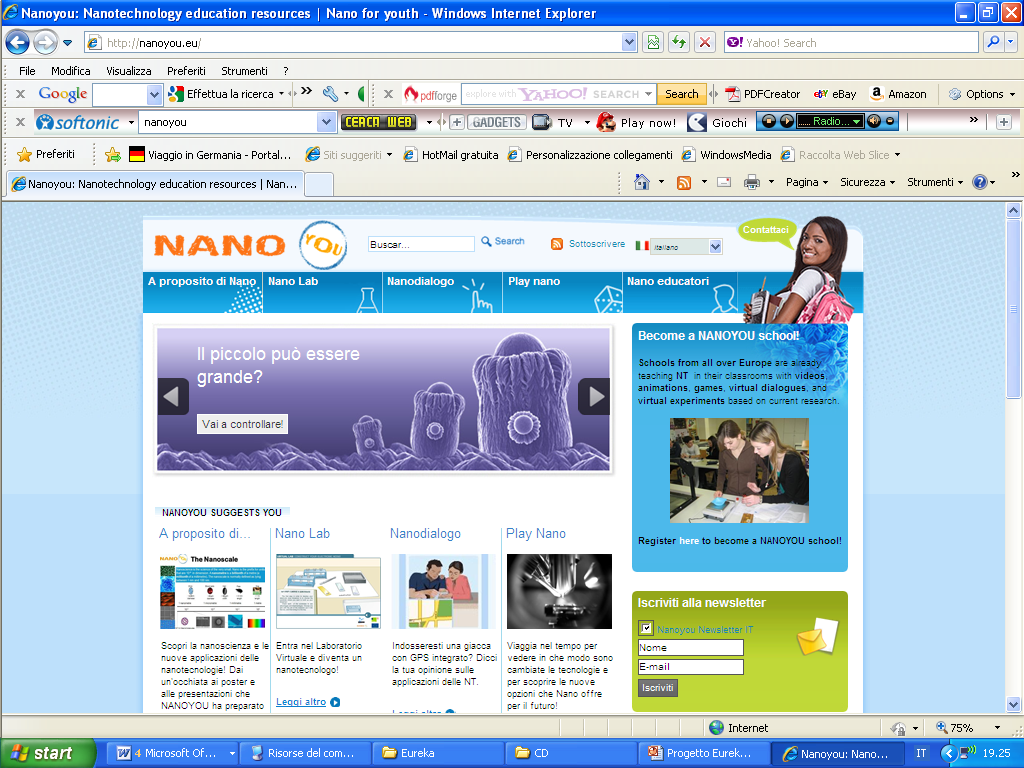 Roleplay- I nano dilemma
Terapia oncologica pionieristica 
con nanoparticelle d'oro
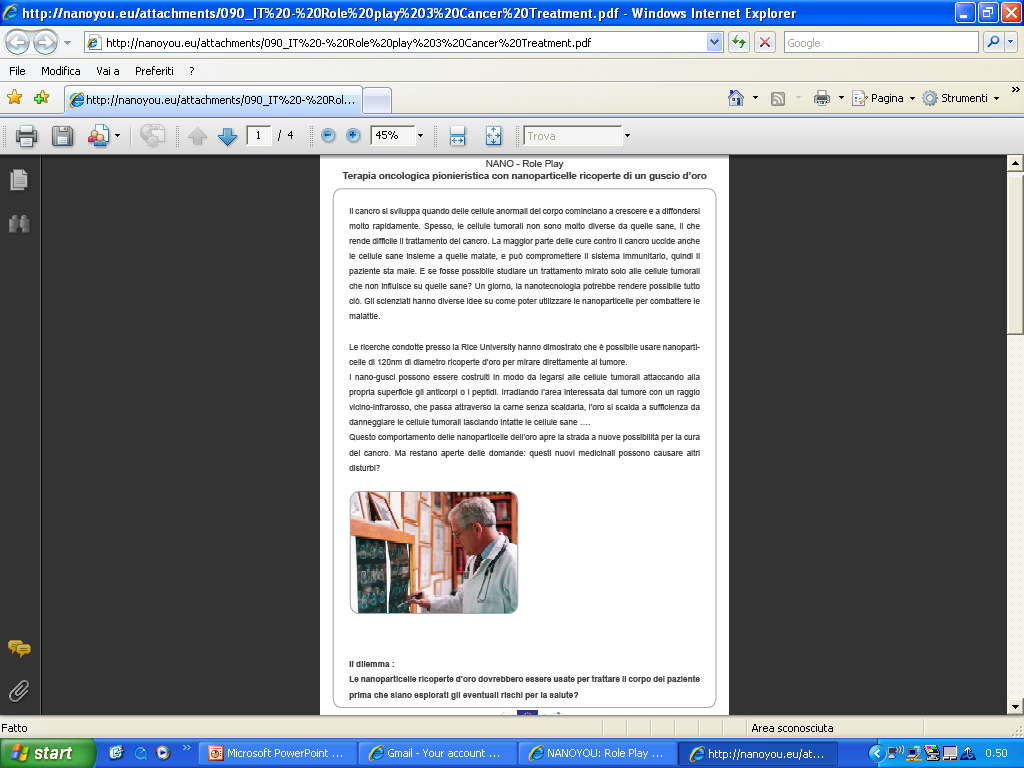 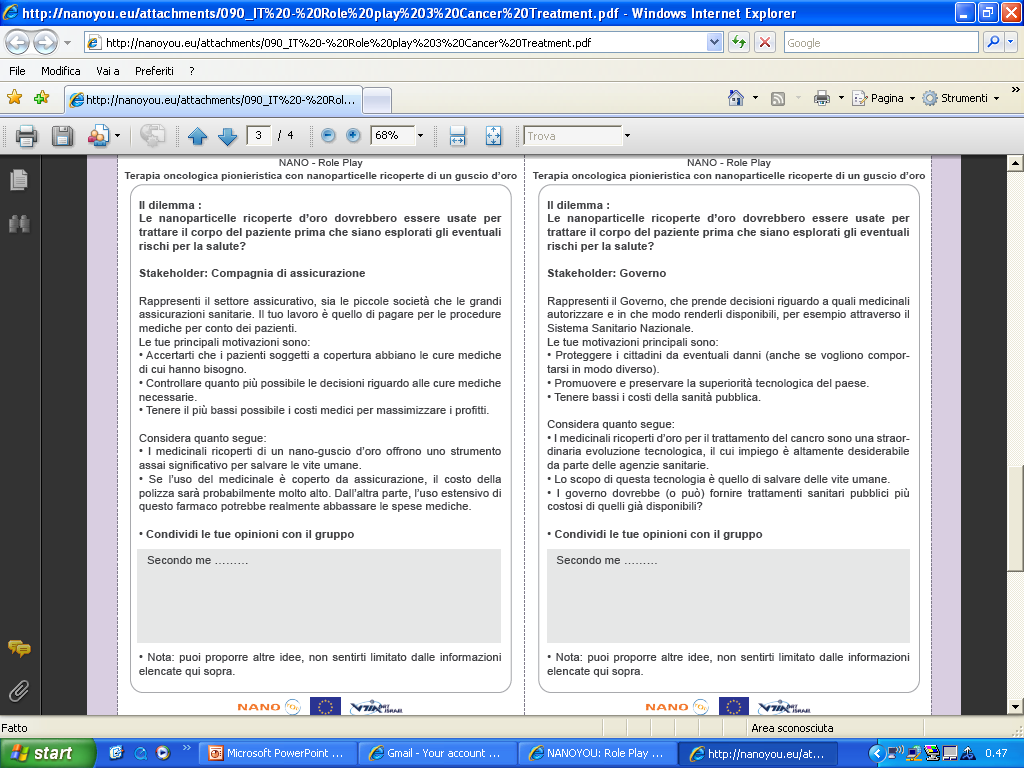 Si affianca all’aspetto più propriamente scientifico tecnologico la riflessione  critica sulle implicazioni sociali, etiche e legali
Fornisce  risorse e materiali   
 Creative Commons License Sharealike
Cosa è rimasto? Risorse!
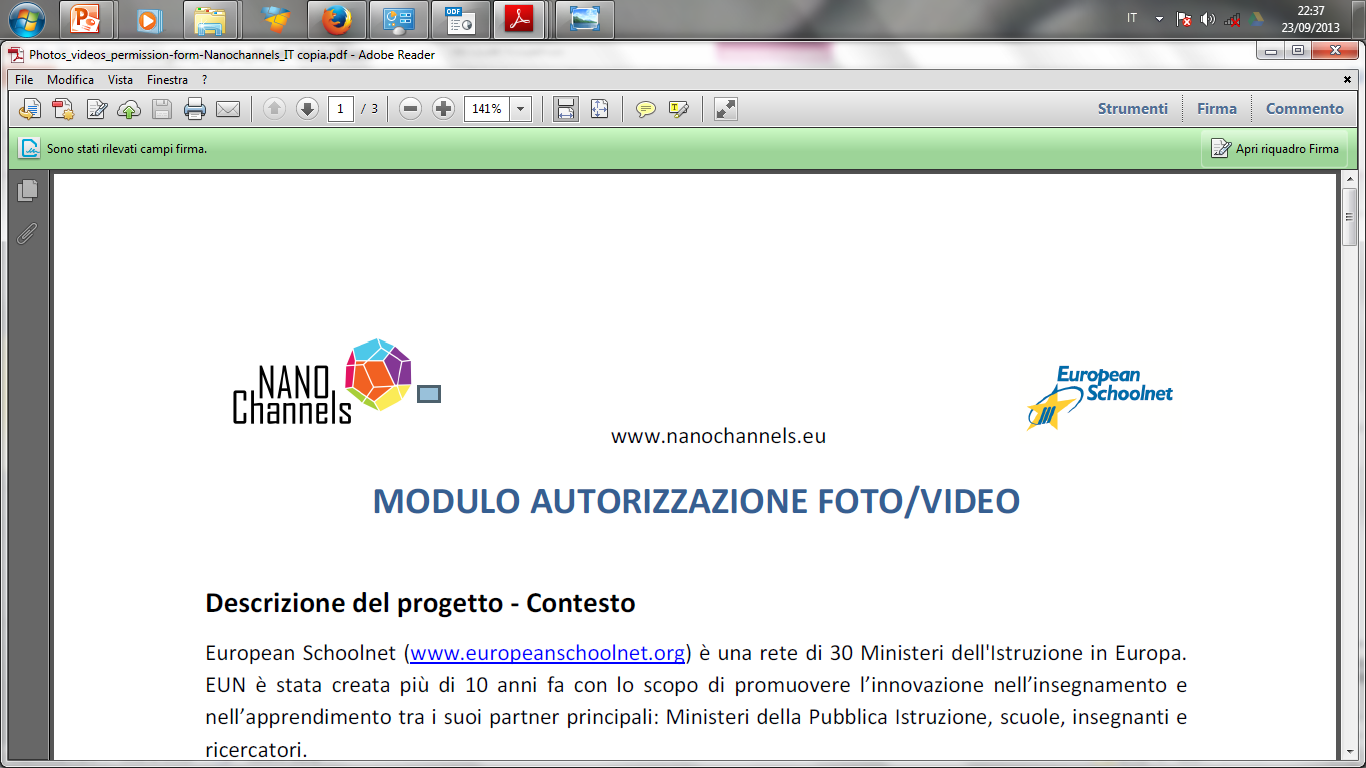 Oltre NanoYou …
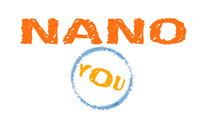 www.nanoyou.eu
2011-2012
2009-2011
www.nanochannelsfp7.eu
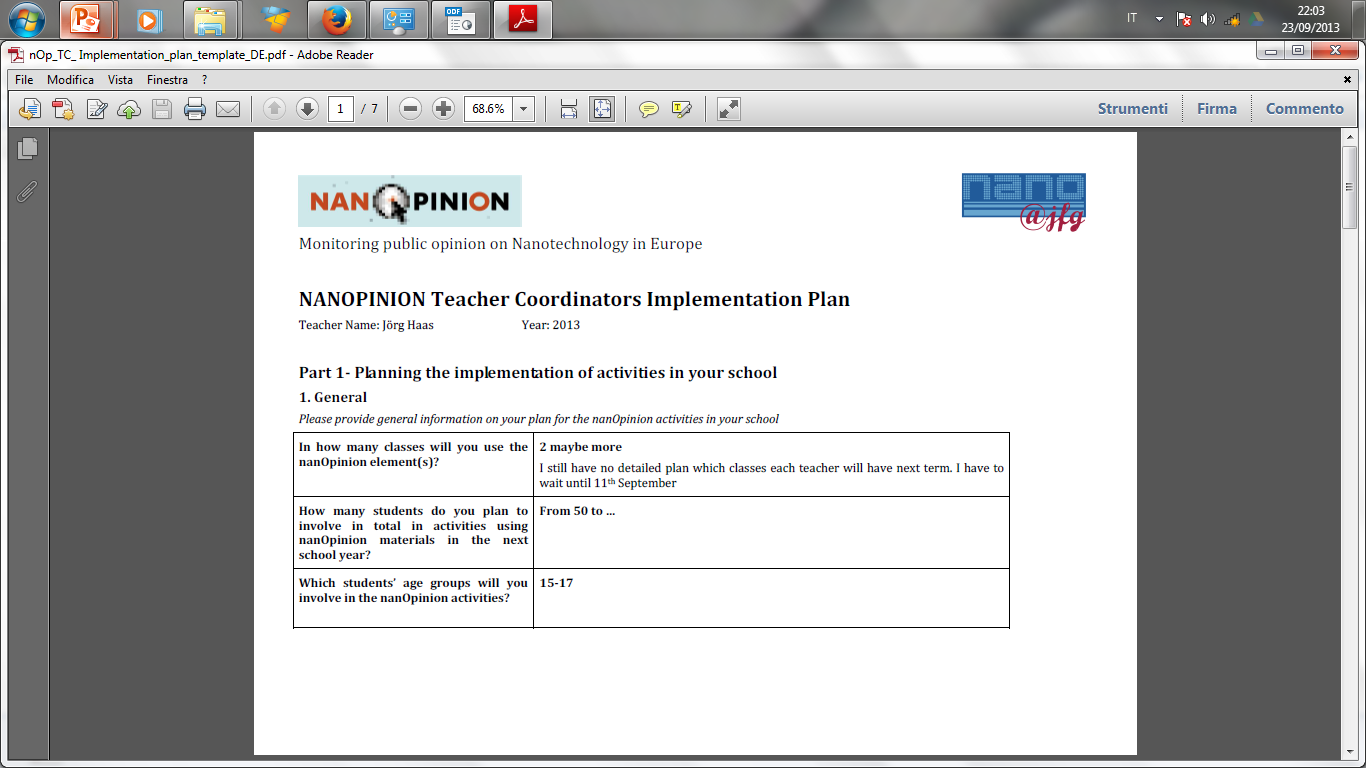 2012-2014
www.nanopinion.eu
Workshop on-line:  1+1 h  -  free
 18 e 25 Novembre 
x info e iscrizioni  lisottiannamaria@gmail
Nuovi Esperimenti
Moodle
Competizione
Oltre NanoYou …
INSPIRE - il successo dei progetti europei va misurato  sul lungo periodo  secondo criteri  di
Ampiezza della diffusione
Sostenibilità
Numero di spin-off locali
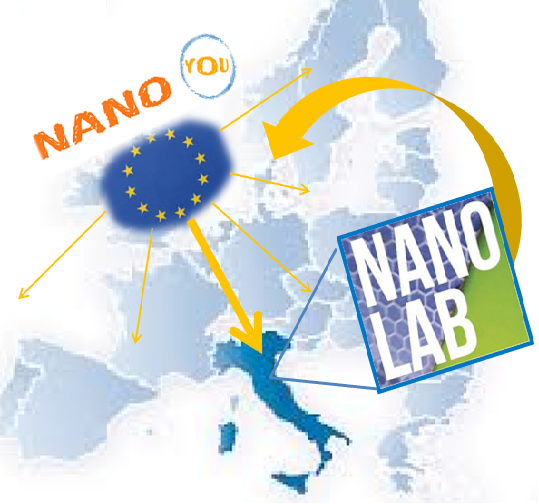 ENBED -  da parte loro le iniziative locali  hanno il compito di
Sviluppare ulteriormente tali progetti in modo che raggiungano piena maturità all’interno dello specifico contesto culturale
Restituire alla comunità in un ciclo virtuoso.
Da NanoYou … a Nanolab
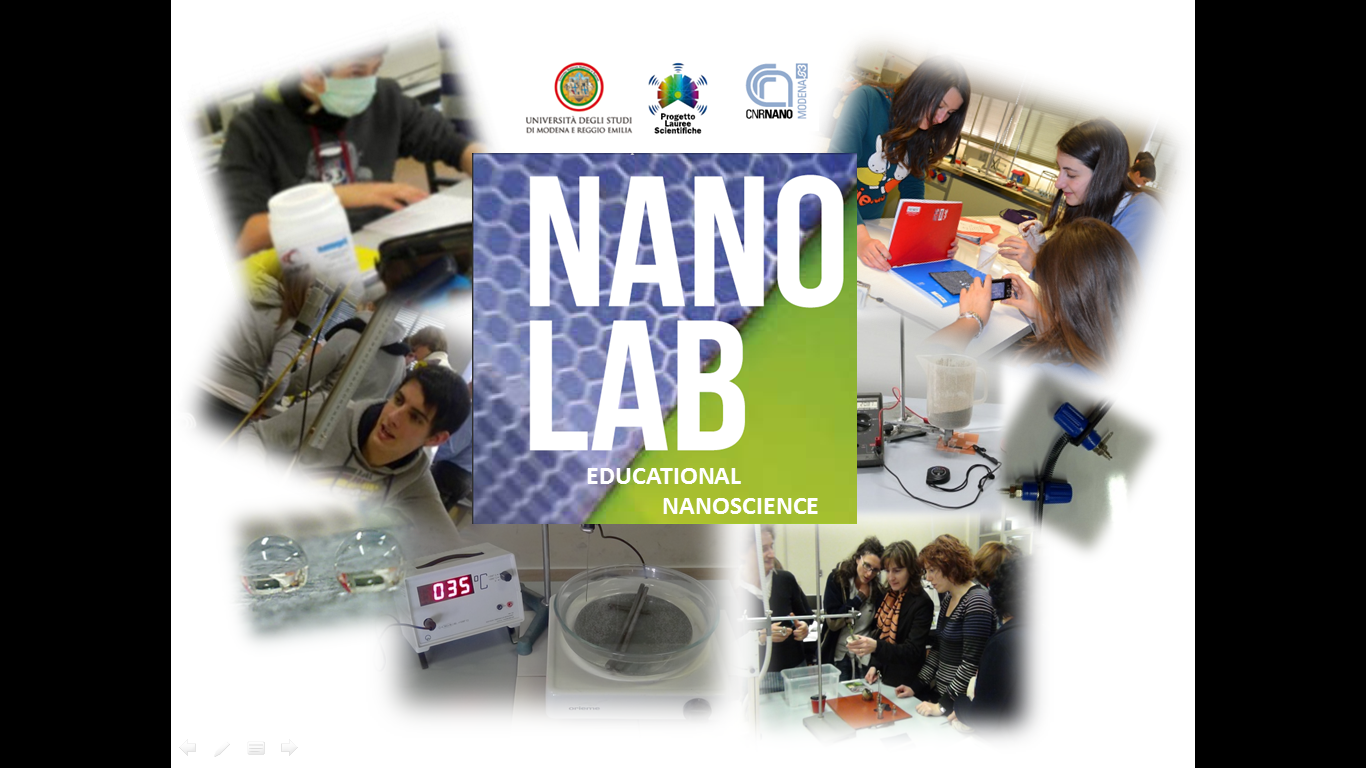 Le nanoscienze  a scuola
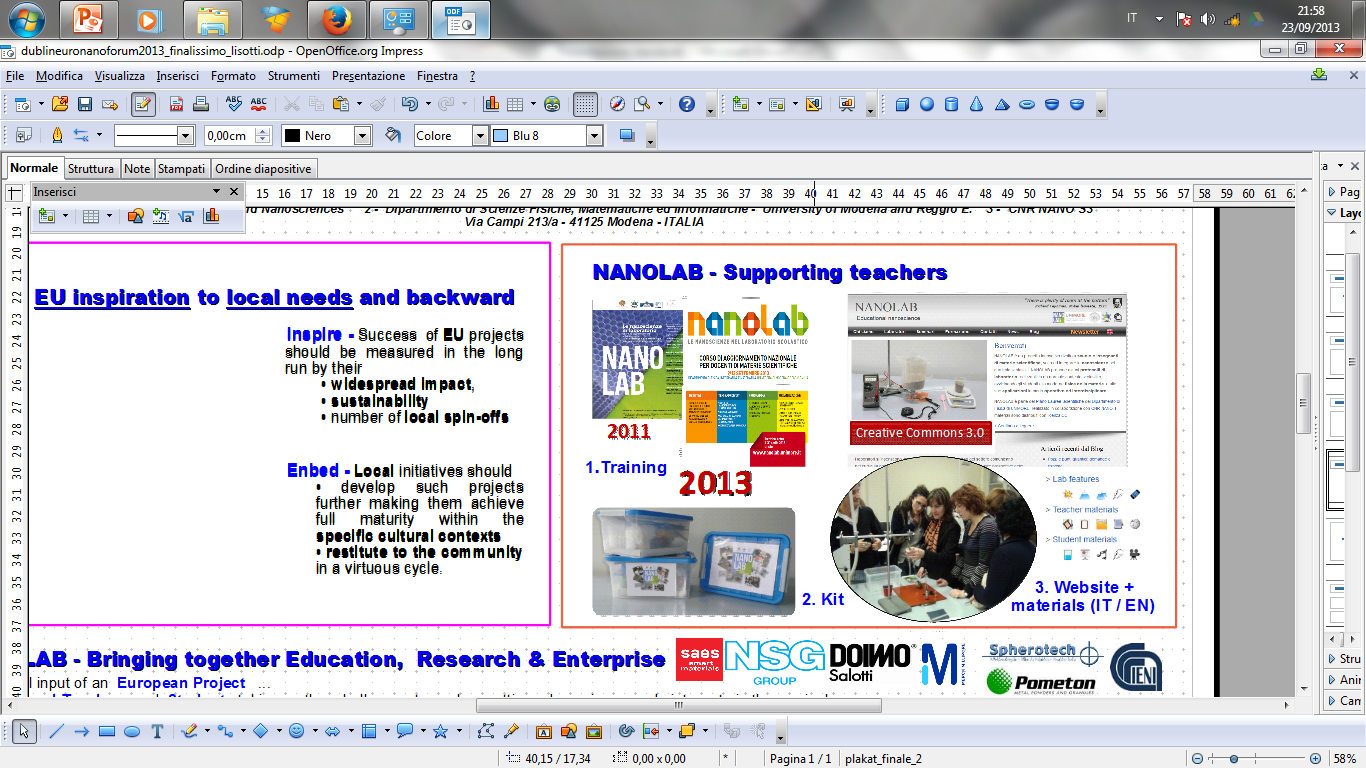 Creative Commons 3.0
www.nanolab.unimore.it
Le aree tematiche di NANOLAB
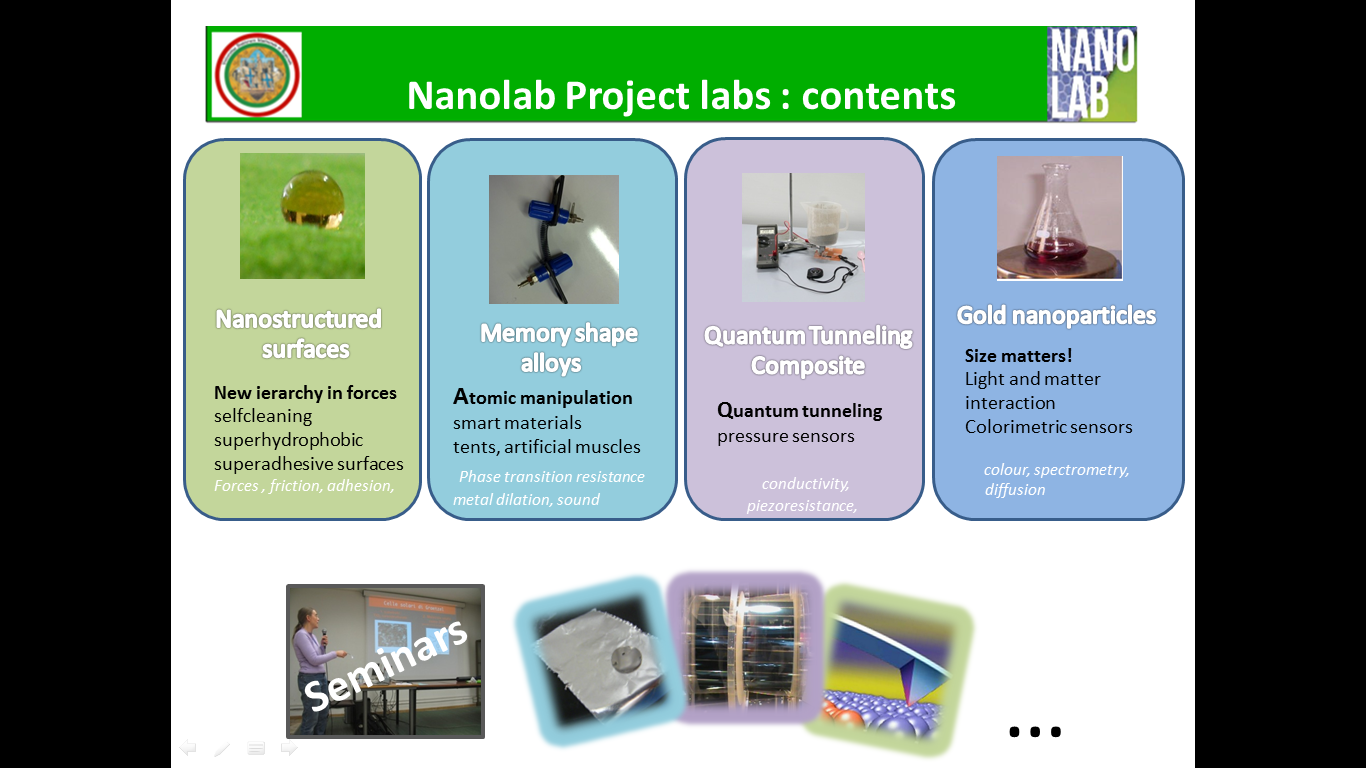 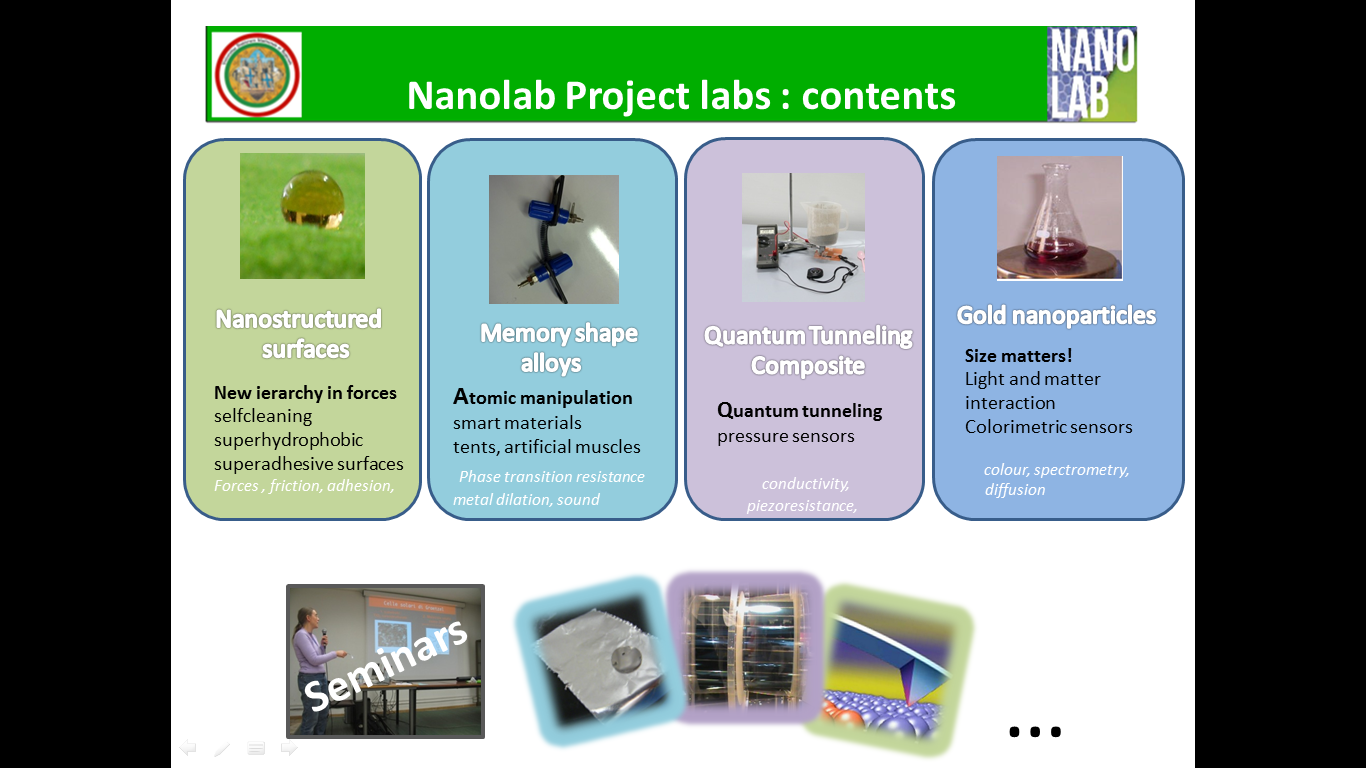 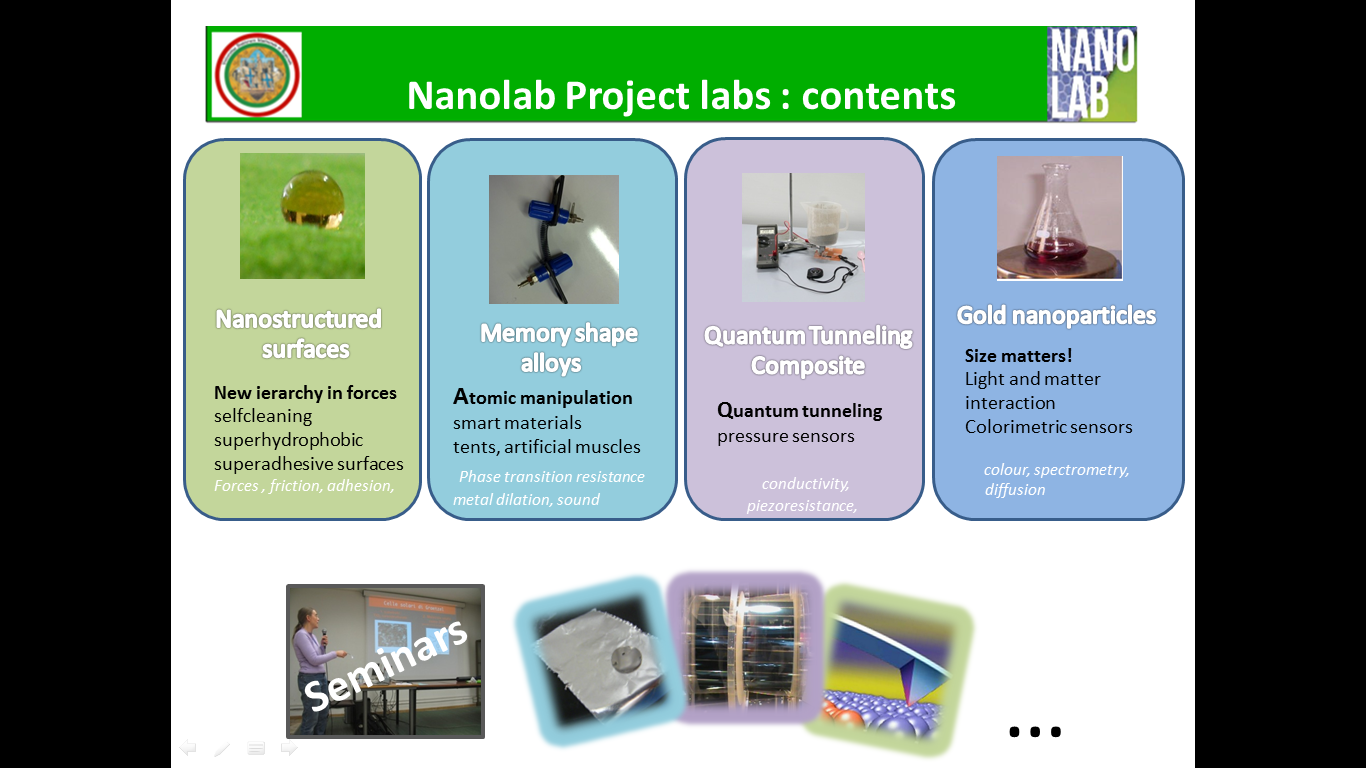 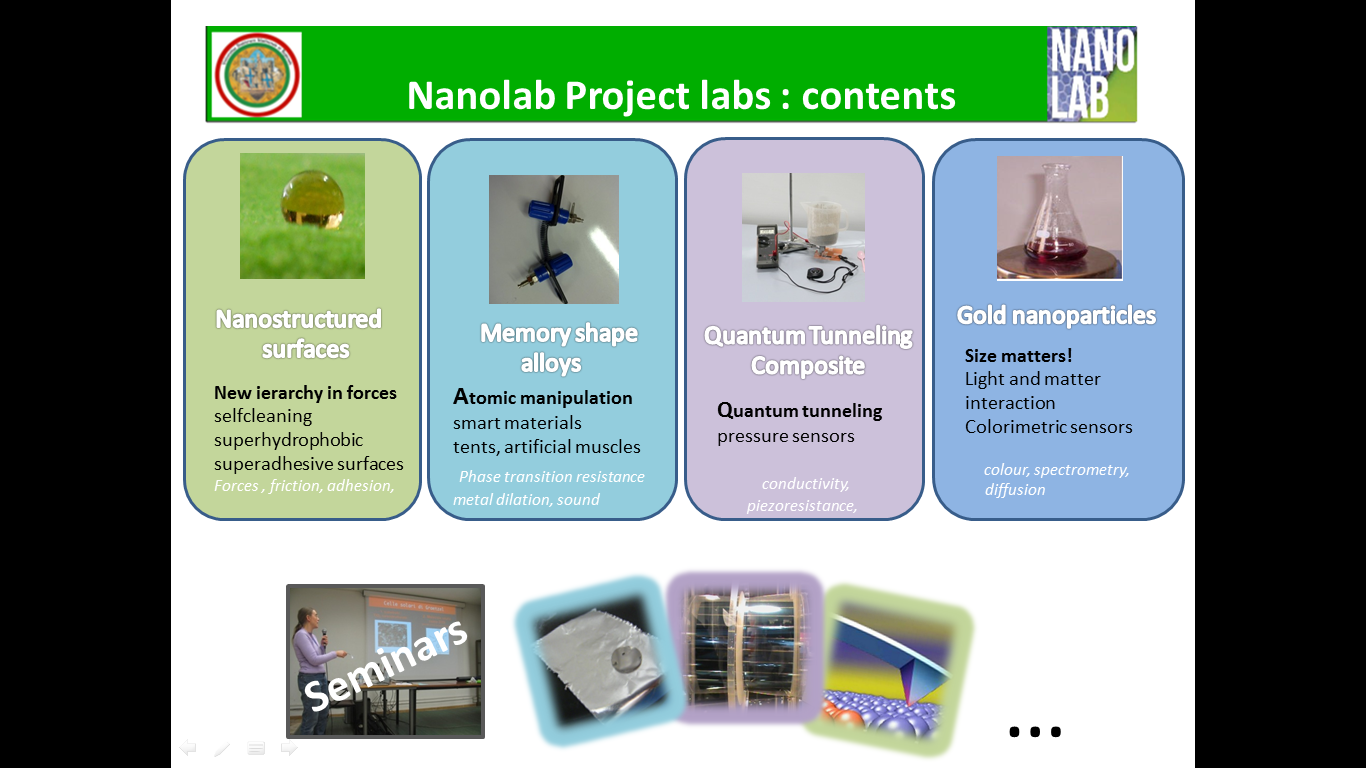 Shape memory
Phase transition: resistance and elongation vs T
Phase transition : acoustic properties
Muscle wire as actuator
     Low cost, semplici da implementare, stabili, sicuri
Argomenti fondamentali fortemente integrati nel curriculum
Talvolta  controintuitivi, oltre  la “linearità” della fisica scolastica
Legame diretto alle applicazioni
Adattabili a diversi livelli ed esigenze
    Studenti come giovani ricercatori 
        IBSE Hands-on interdisciplinari
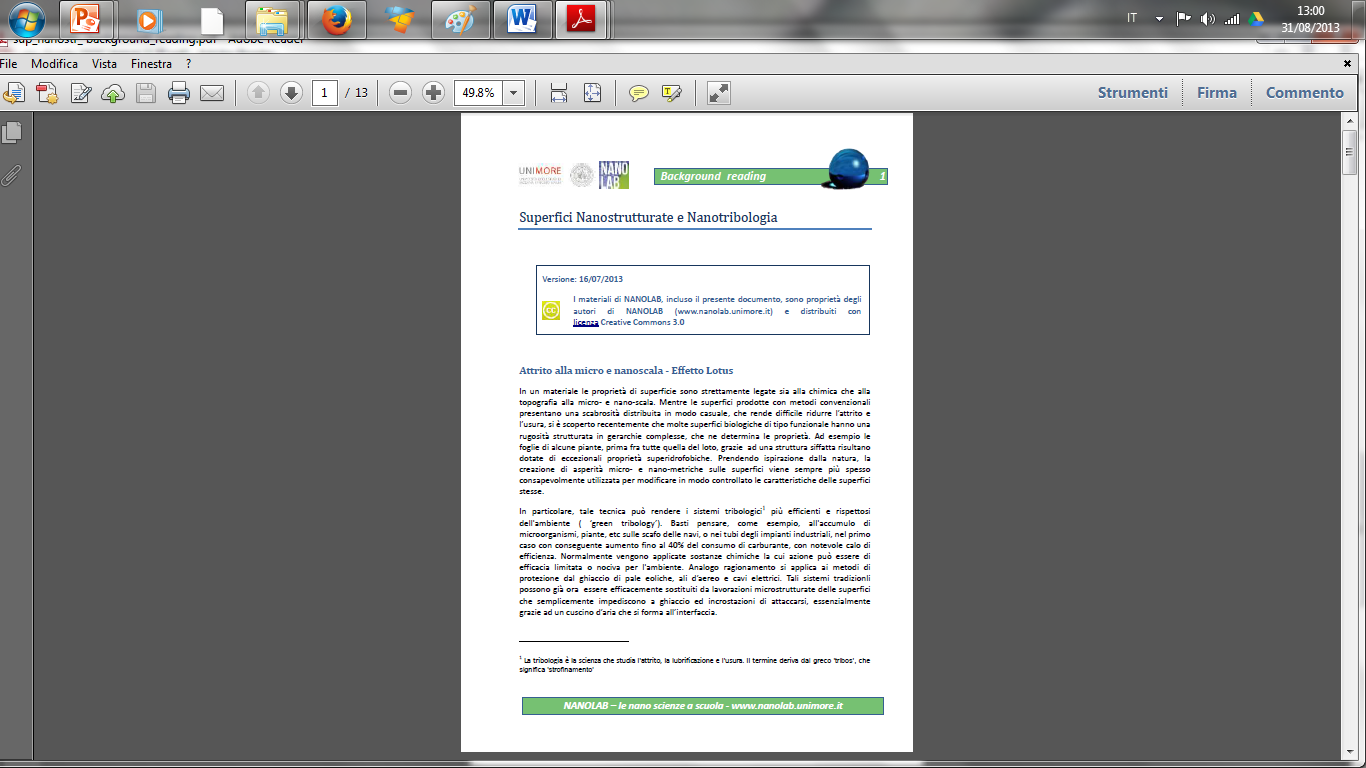 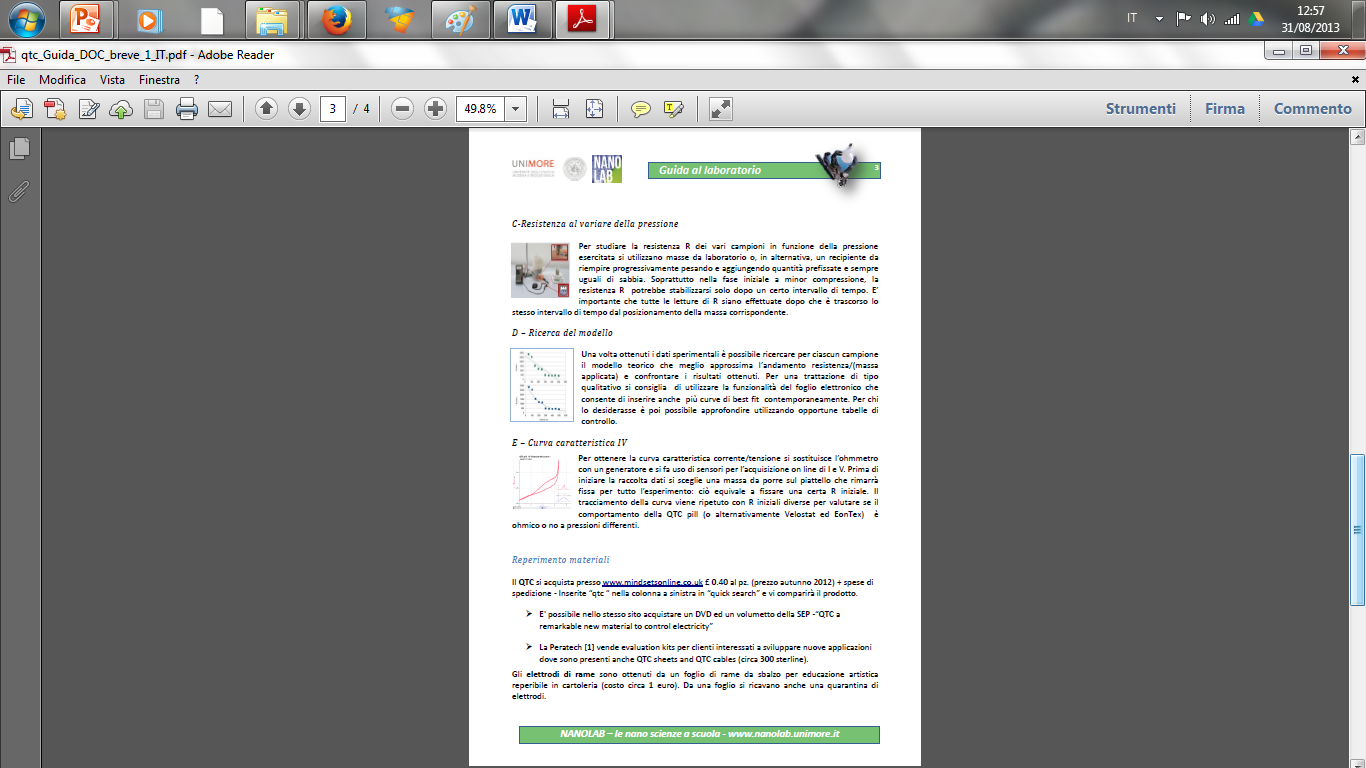 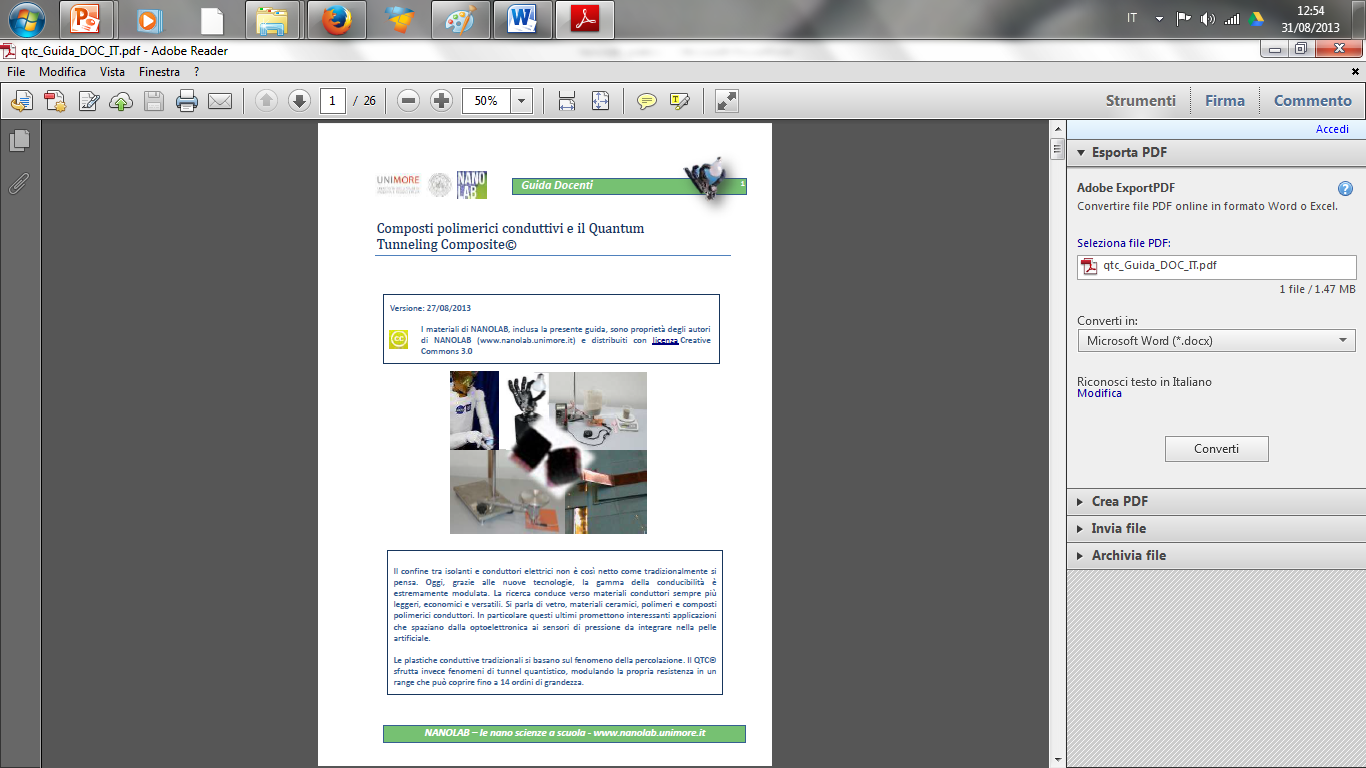 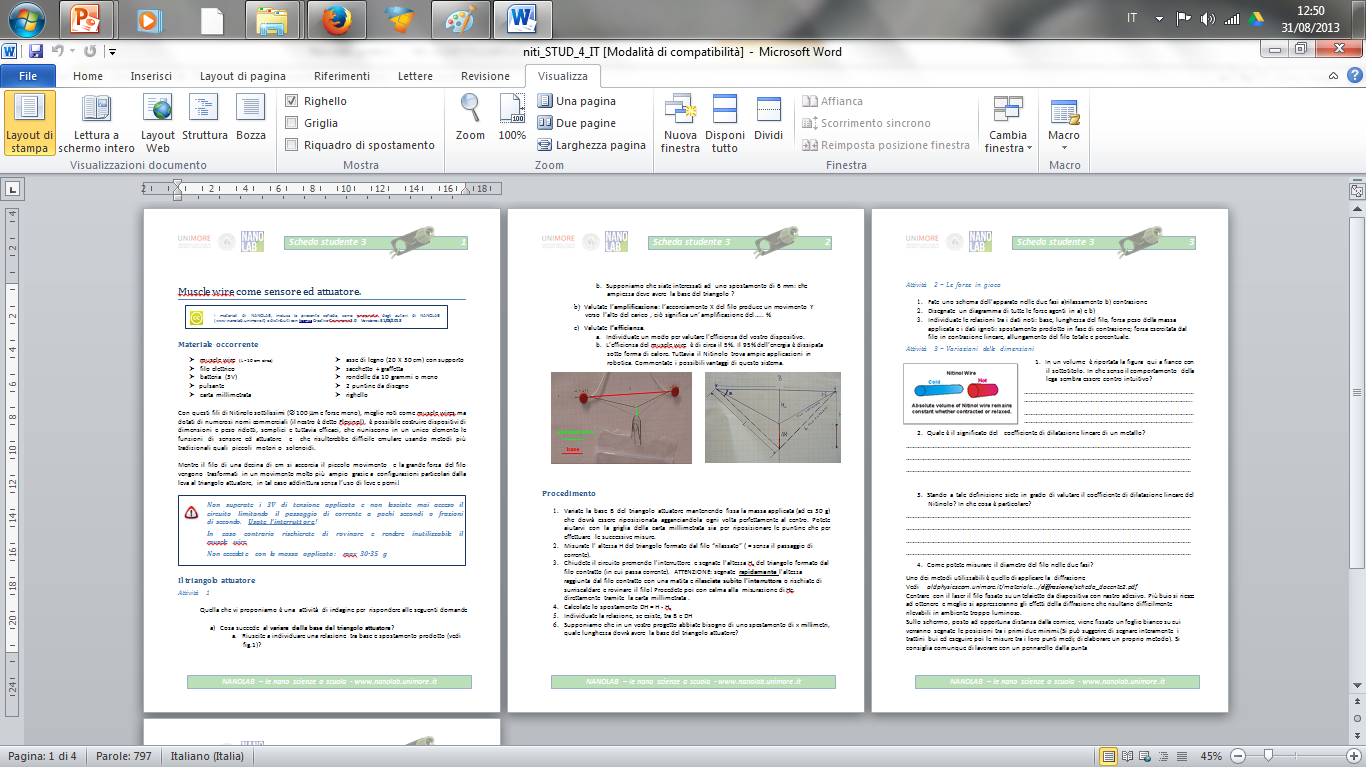 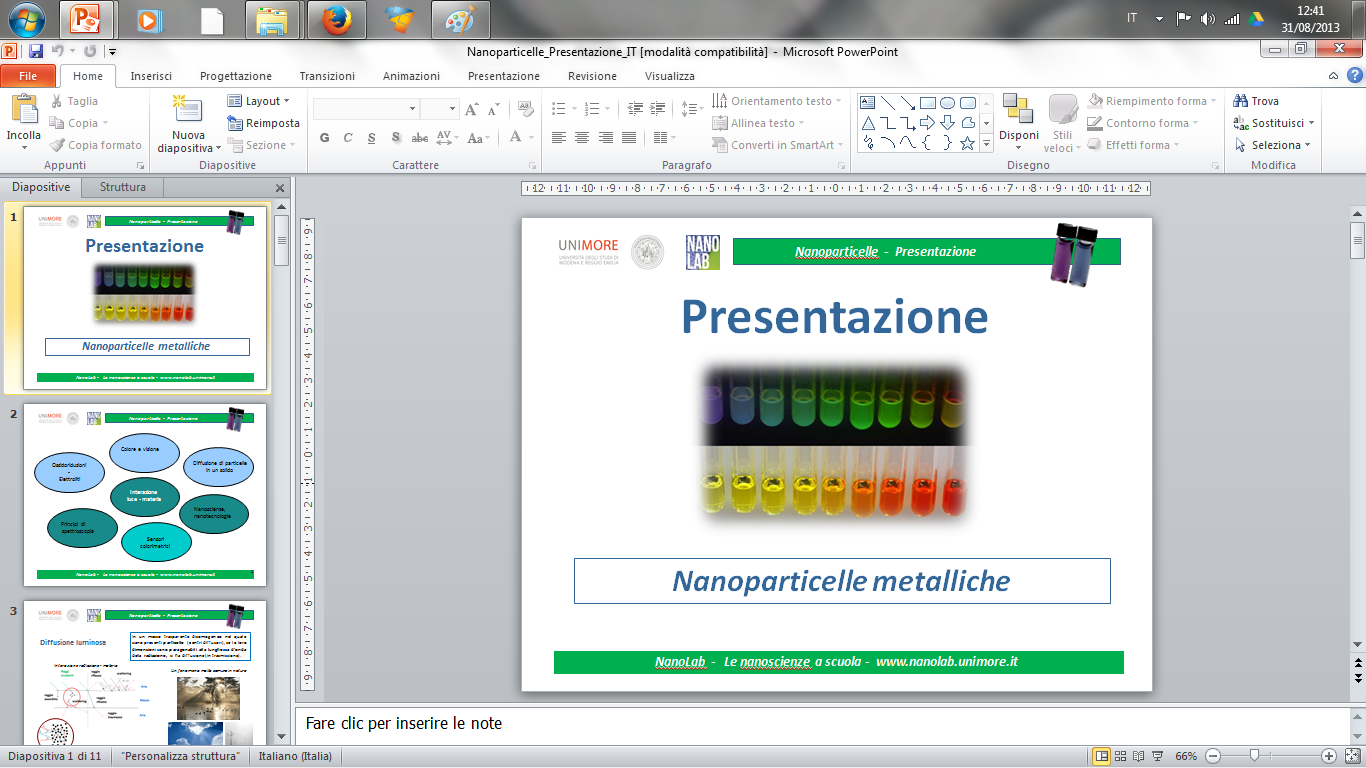 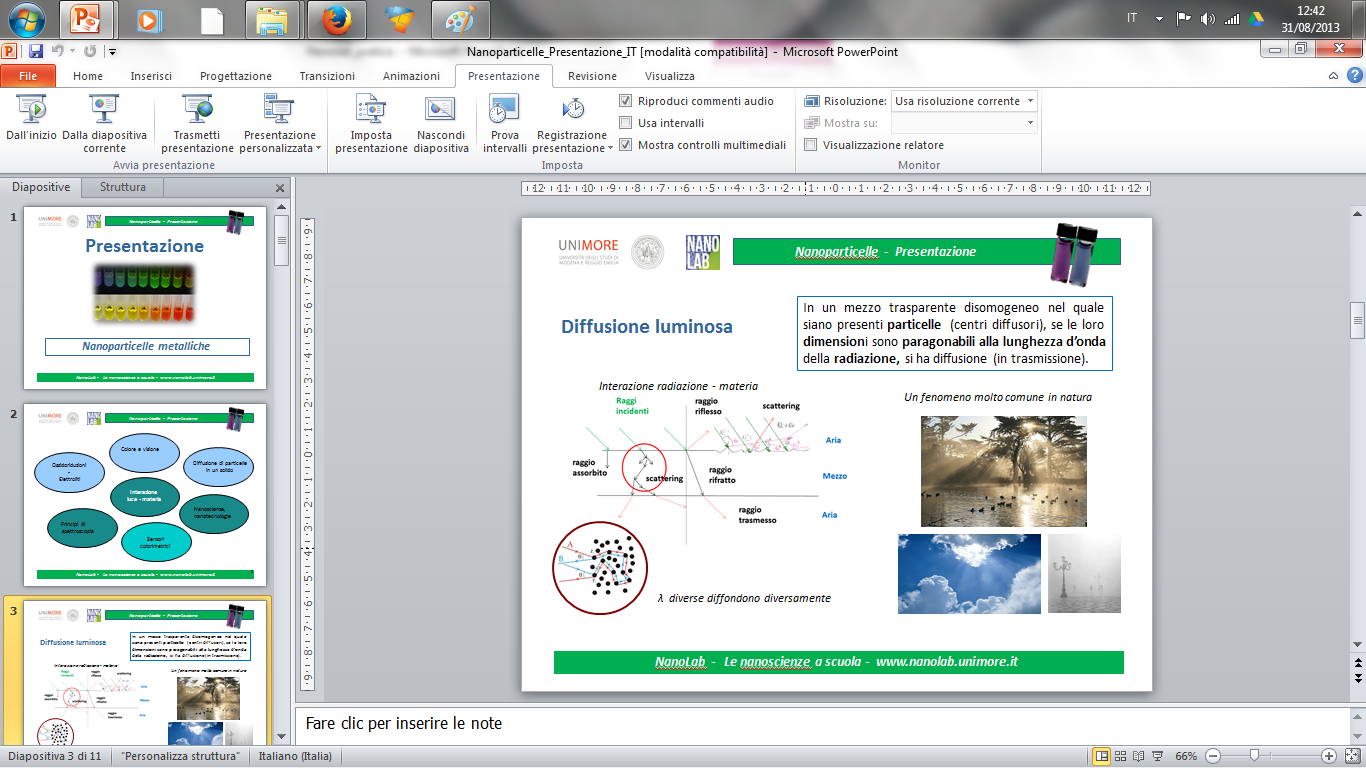 Background reading
Editabile !
Scheda studente - singolo lab
Guida doc. GENERALE
Guida doc.  BREVE - singolo lab
Editabile !
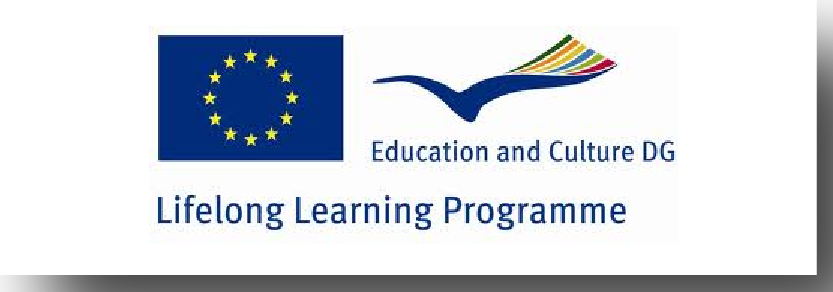 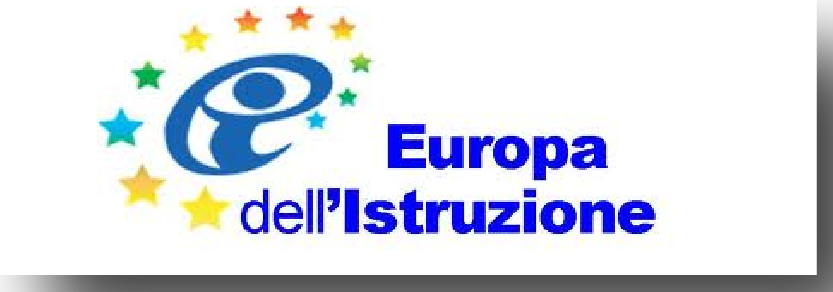 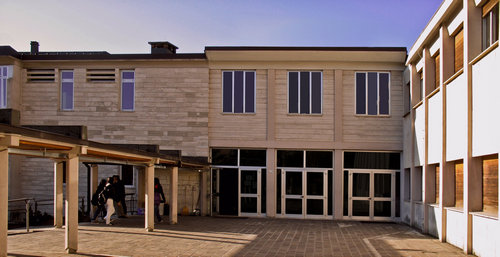 ISIS Cavazzi - Pavullo (Mo)
Grazie dell’attenzione
lisottiannamaria@gmail.com
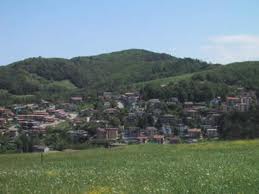 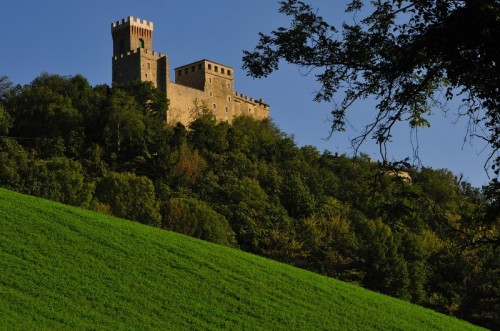 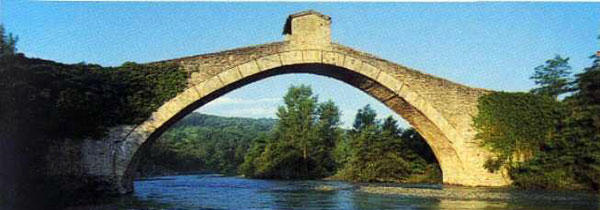